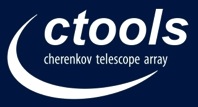 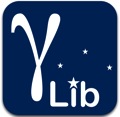 4th Coding Sprint
Short intro into GammaLib and ctools concepts
New features since last coding sprint
Instrument Response Functions
Goals of this sprint
Jürgen Knödlseder (IRAP)
1. Short intro into GammaLib and ctools concepts
29 June - 3 July 2015
4th ctools and gammalib coding sprint (Jürgen Knödlseder)
2
Concept
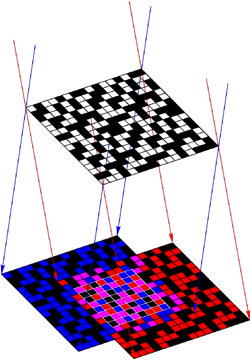 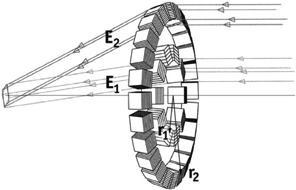 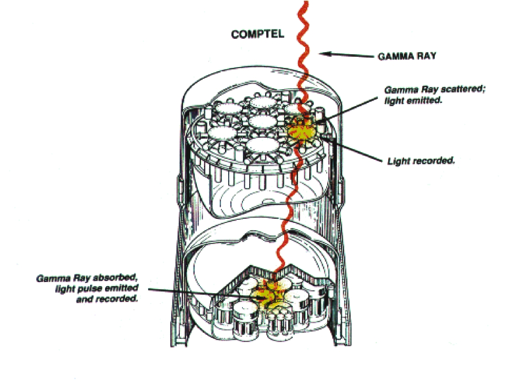 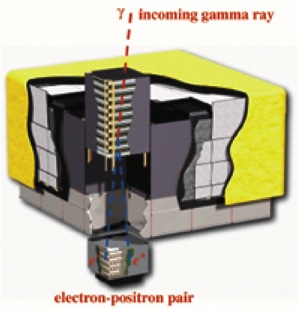 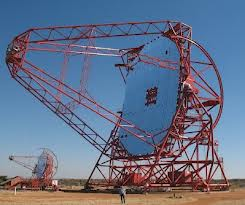 MeV
keV
TeV
GeV
All gamma-ray telescopes measure individual photons as events => 
Handle events from gamma-ray telescopes in an abstract and common software framework.
Existing high-energy analysis frameworks share a number of common features (FITS files, likelihood fitting, modular design).
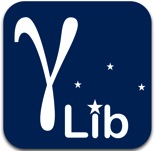 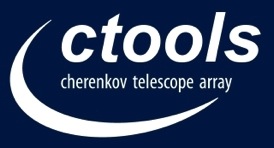 … is the client that uses the bricks provided by
CTA specific
generic
… to build a set of analysis executables for CTA (and alike)
29 June - 3 July 2015
4th ctools and gammalib coding sprint (Jürgen Knödlseder)
3
Design considerations
Minimise maintenance costs and maximise community involvement
CTA Consortium
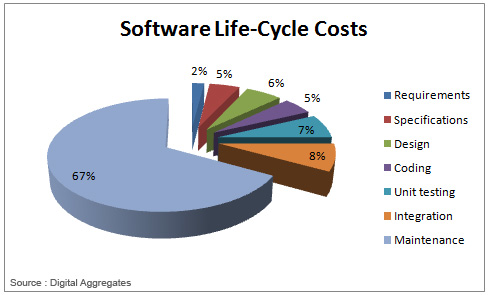 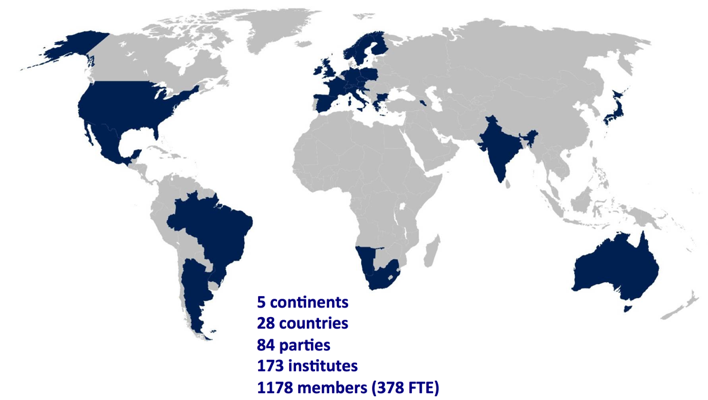 Define and enforce coding rules (code quality)
Avoid dependencies (full control over product)
Support widely used platforms (Linux, Mac OS X, Solaris)
Automatize unit testing, integration and deployment (continuous integration system & quality check)
Open source development (end users develop the code)
Follow an Agile development model (implement what end users need)
Follow analysis models used in the high-energy astronomy domain (Fermi, INTEGRAL, XMM, Chandra, etc.)
29 June - 3 July 2015
4th ctools and gammalib coding sprint (Jürgen Knödlseder)
4
GammaLib overview
Abstract
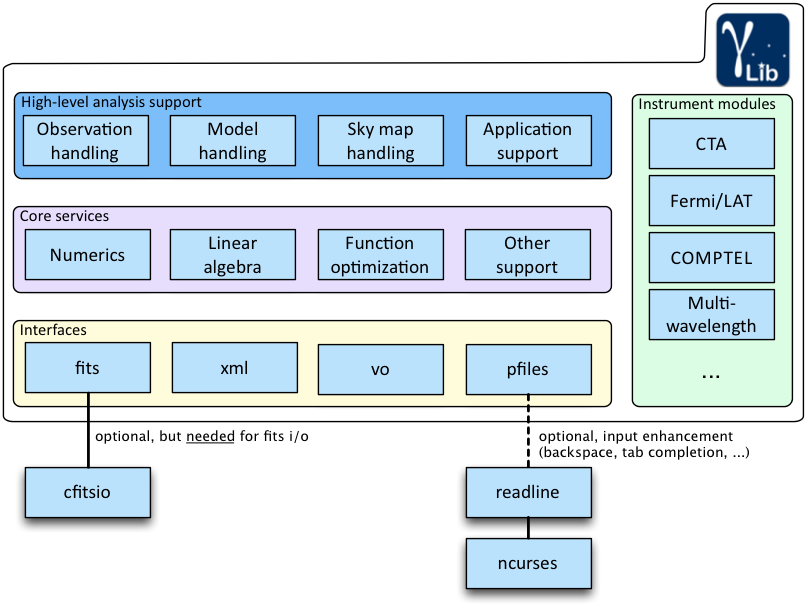 Native
Extendable
Compliant
29 June - 3 July 2015
4th ctools and gammalib coding sprint (Jürgen Knödlseder)
5
[Speaker Notes: Add some slides about what is supported by the instrument interfaces? Or at the end when it comes to status?]
It’s all C++ classes
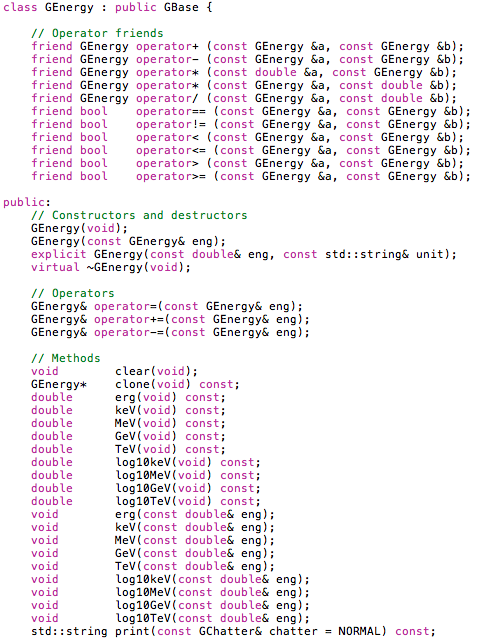 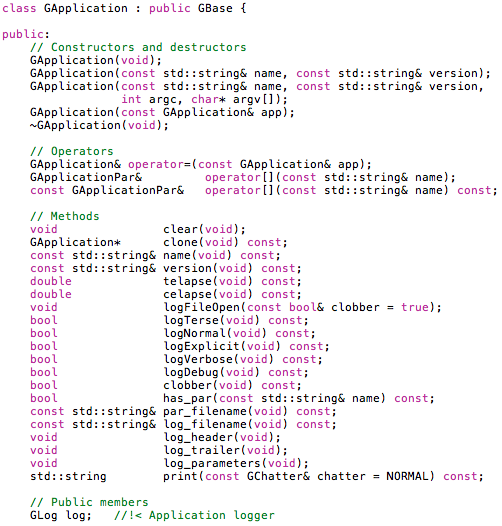 29 June - 3 July 2015
4th ctools and gammalib coding sprint (Jürgen Knödlseder)
6
Abstract C++ classes for abstract interfaces
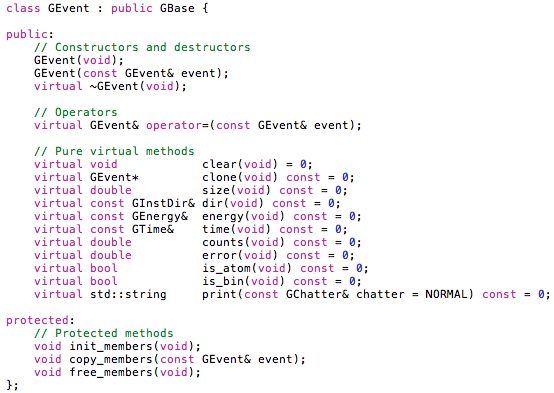 29 June - 3 July 2015
4th ctools and gammalib coding sprint (Jürgen Knödlseder)
7
A ctool is an executable and a class
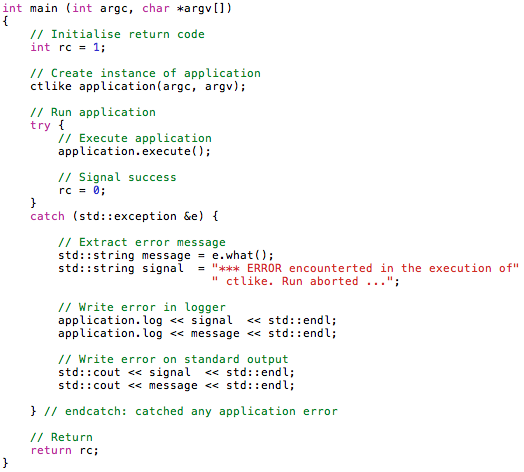 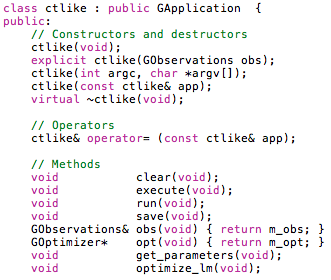 ctlike is a C++ class …
… or as a C++ class in a C++ program(used to build the ctlike executable)
… that can be used as a Python class in a script …
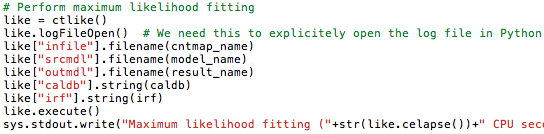 29 June - 3 July 2015
4th ctools and gammalib coding sprint (Jürgen Knödlseder)
8
Running a ctool executable
CTA event list simulator
$ ctobssim
Model [$CTOOLS/share/models/crab.xml]
Calibration database [aar]
Instrument response function [DESY20140105_50h]
RA of pointing (degrees) (0-360) [83.63]
Dec of pointing (degrees) (-90-90) [22.01]
Radius of FOV (degrees) (0-180) [5.0]
Start time (MET in s) (0) [0.0]
End time (MET in s) (0) [1800.0]
Lower energy limit (TeV) (0) [0.1]
Upper energy limit (TeV) (0) [100.0]
Output event data file or observation definition file [events.fits]
29 June - 3 July 2015
4th ctools and gammalib coding sprint (Jürgen Knödlseder)
9
Wrapping C++ in Python: SWIG
http://www.swig.org/
ctlike.hpp
ctlike.i
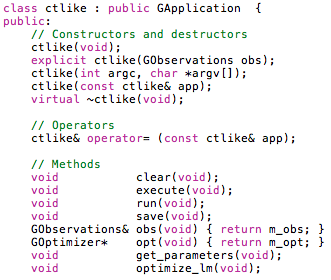 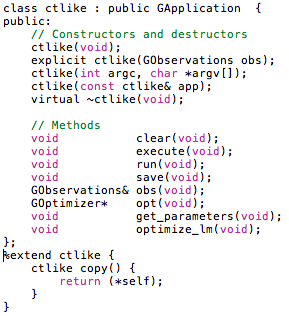 $ swig -c++ -python -Wall ctlike.i
ctlike.py
ctlike_wrap.cpp
$ gcc ctlike_wrap.cpp
29 June - 3 July 2015
4th ctools and gammalib coding sprint (Jürgen Knödlseder)
10
A cscript is a Python script looking like a ctool
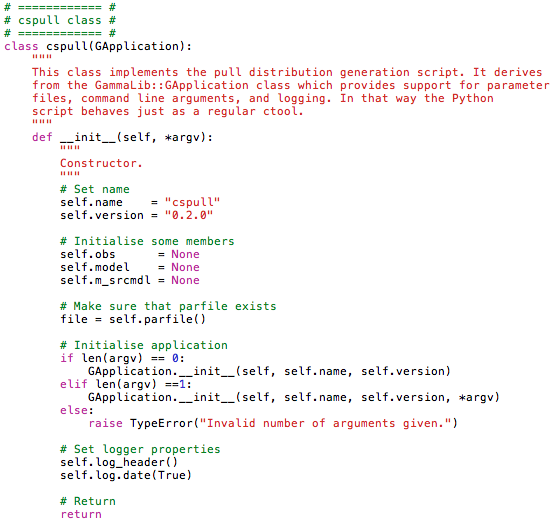 29 June - 3 July 2015
4th ctools and gammalib coding sprint (Jürgen Knödlseder)
11
The overall picture
C++
Python
ctobssim
ctbin
ctselect
ctlike
ctmodel
ctskymap
cspull
cssens
cstsdist
cscaldb
lsmodel
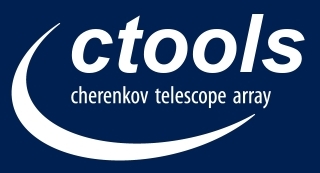 _ctools.so
ctools.py
libctools.so
swig
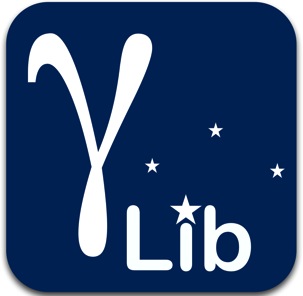 gammalib/
  _app.so	app.py
  _base.so	base.py
  _com.so	com.py
  …			…
libgamma.so
swig
29 June - 3 July 2015
4th ctools and gammalib coding sprint (Jürgen Knödlseder)
12
What should I do if …
… I need a new spectral model?
Add a new spectral model class to the GammaLib model module.

… I need a new background model for CTA?
Add a new background model class to the GammaLib CTA interface module.

… I want a tool that generates CTA exposure maps?
Create a new ctool that uses the CTA response functions in GammaLib for exposure map computation.

… I want to implement an analysis workflow or pipeline?
Create a Python script that uses the ctools and gammalib Python modules.

… I want to test a new idea (e.g. create a ring background generator)?
Create a new cscript that uses the gammalib Python module.


General rule:
All generic and reusable code goes in GammaLib, code that is CTA specific and that is only needed for one specific task goes in ctools. Quick coding is better done by a cscript.
29 June - 3 July 2015
4th ctools and gammalib coding sprint (Jürgen Knödlseder)
13
2. New features since last coding sprintNew tools & scriptsStacked analysis
29 June - 3 July 2015
4th ctools and gammalib coding sprint (Jürgen Knödlseder)
14
New tools
ctbutterfly
cttsmap
ctulimit
cterror

ctcubemask

ctbkgcube
ctpsfcube
ctexpcube
likelihood related
binned or stacked analysis
stacked analysis
29 June - 3 July 2015
4th ctools and gammalib coding sprint (Jürgen Knödlseder)
15
ctbutterfly
Purpose: produce a butterfly diagram for a spectral model M
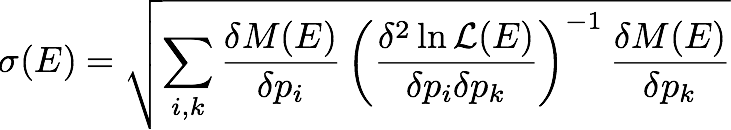 spectral
model
gradient
spectral
model
gradient
covariance matrix
flux error
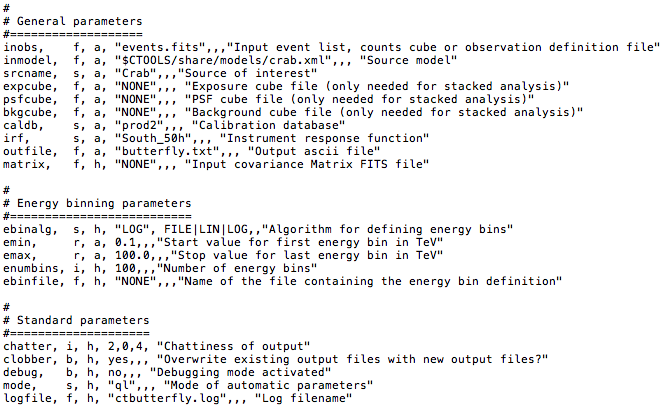 show_butterfly.py
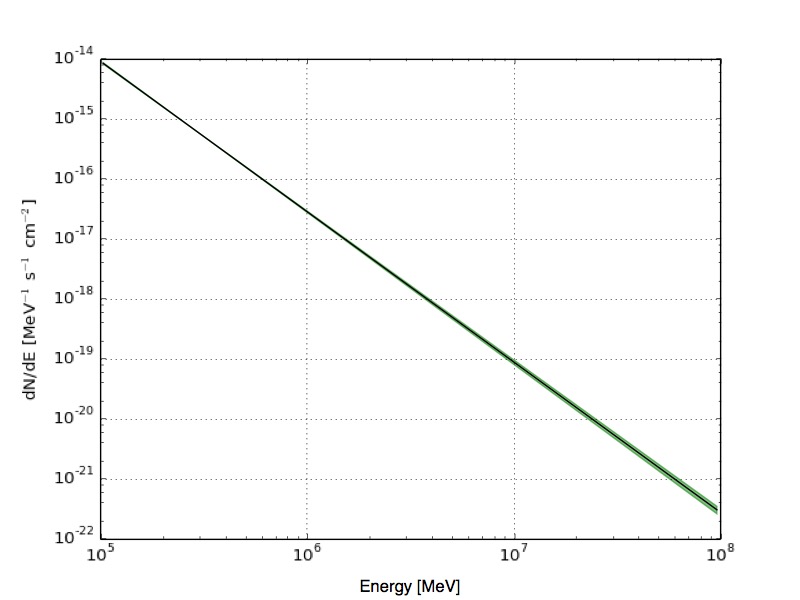 29 June - 3 July 2015
4th ctools and gammalib coding sprint (Jürgen Knödlseder)
16
cttsmap
Purpose: produce a Test Statistics map
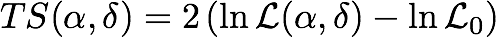 model with sourcelocated at a, d
model 
withoutsource
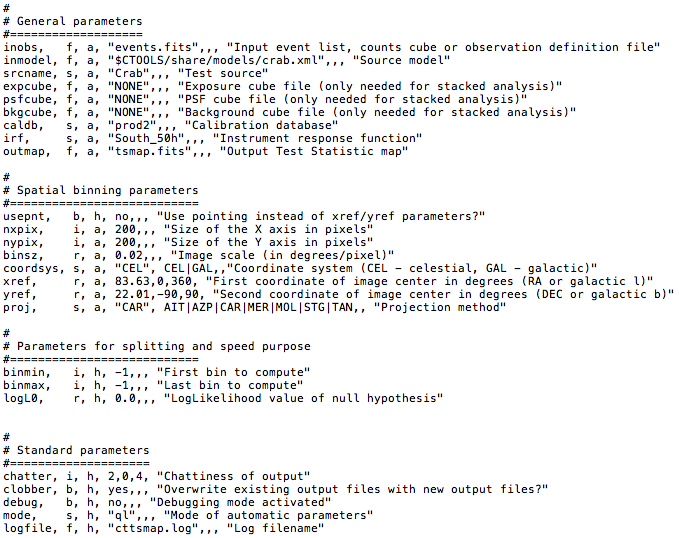 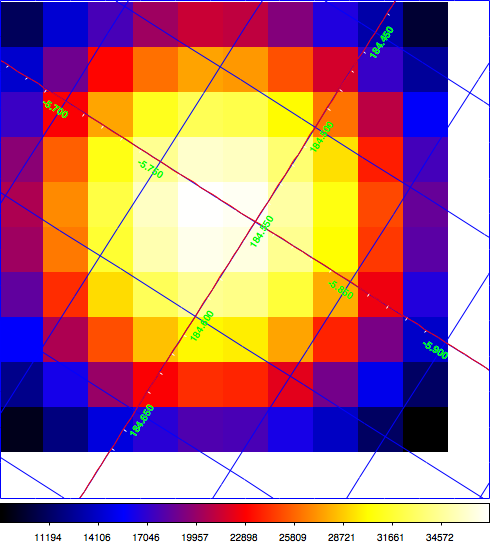 29 June - 3 July 2015
4th ctools and gammalib coding sprint (Jürgen Knödlseder)
17
ctulimit
Purpose: produce upper flux limits for a source
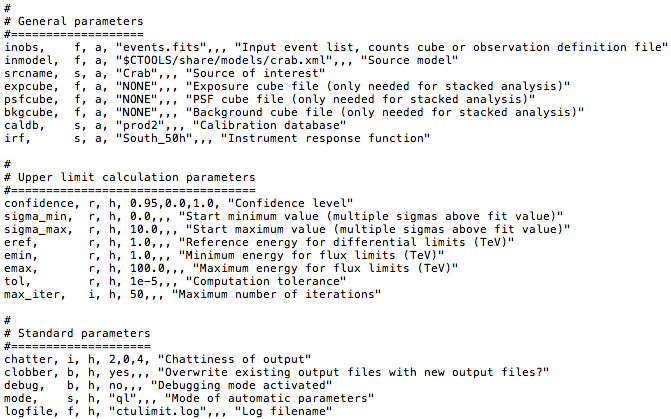 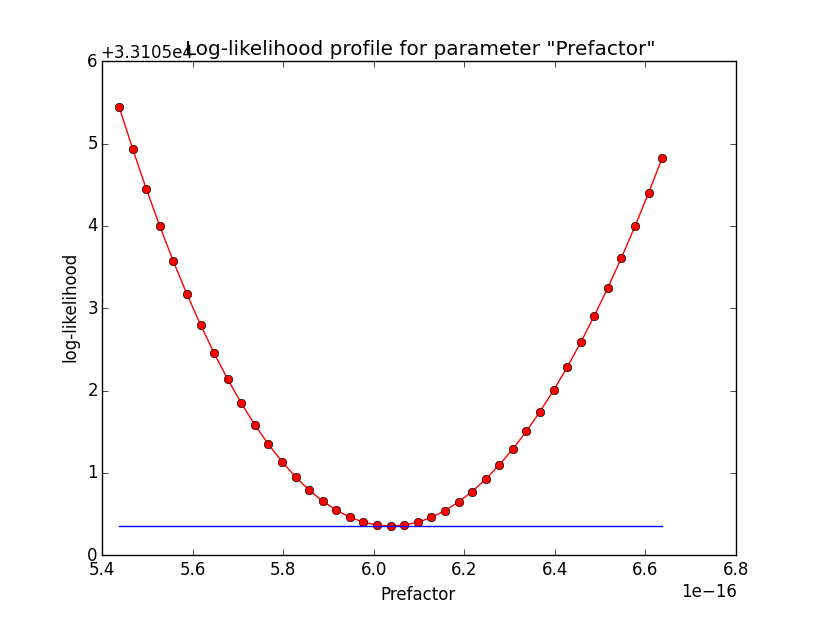 29 June - 3 July 2015
4th ctools and gammalib coding sprint (Jürgen Knödlseder)
18
cterror
Purpose: evaluate errors using the likelihood profile
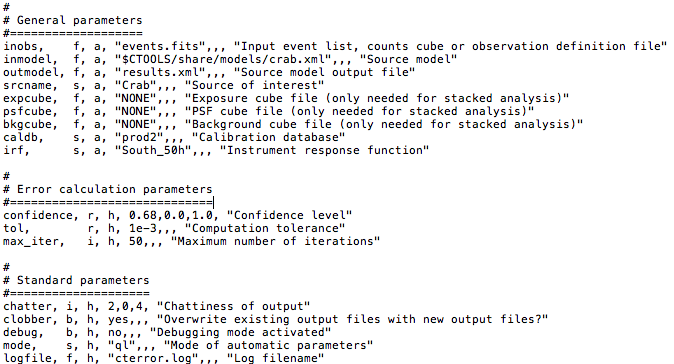 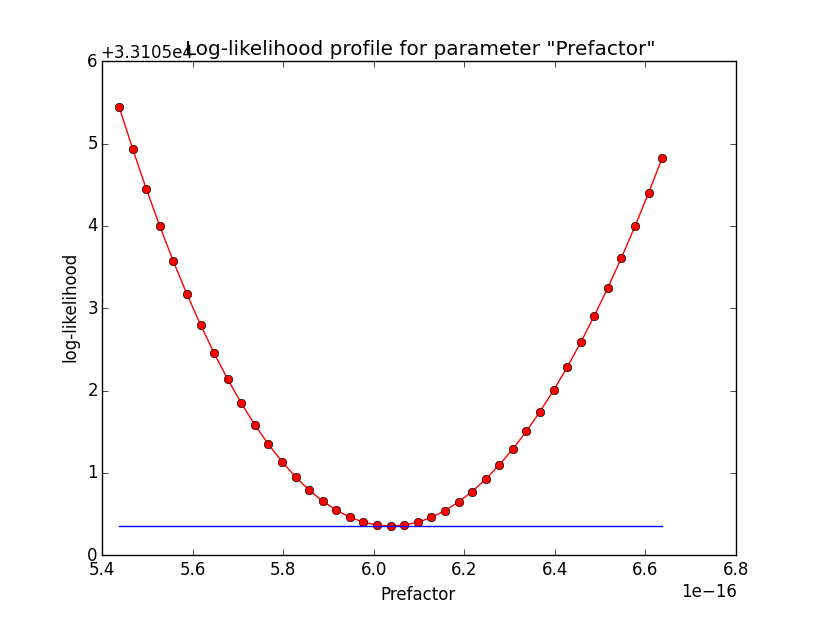 29 June - 3 July 2015
4th ctools and gammalib coding sprint (Jürgen Knödlseder)
19
ctcubemask
Purpose: mask out bins in an events cube (by setting them to negative value)
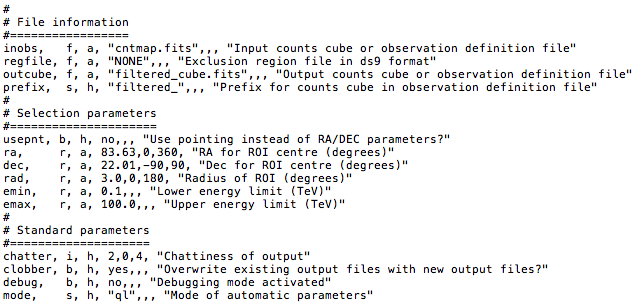 29 June - 3 July 2015
4th ctools and gammalib coding sprint (Jürgen Knödlseder)
20
Stacked analysis
Principle
Combine data for multiple observations (aka runs) into a single events cube.

Requires:
computation of an effective exposure (exposure cube)
computation of a (exposure) averaged point spread function (Psf cube)
computation of a (exposure) averaged background rate (Background cube)

As opposed to …

Unbinned analysis (events are not binned, observations are not combined, one IRF per observation)

Binned analysis (events are binned, observations are not combined, one IRF per observation)
29 June - 3 July 2015
4th ctools and gammalib coding sprint (Jürgen Knödlseder)
21
Stacked analysis
Implementation
ctbin* does now always combines multiple observations into a single event cube(before: ctbin generated one events cube per observation)
To get former behaviour requires an external loop over observations

ctexpcube* computes exposure
GCTACubeExposure
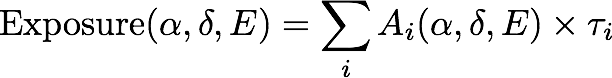 livetime
effective
area
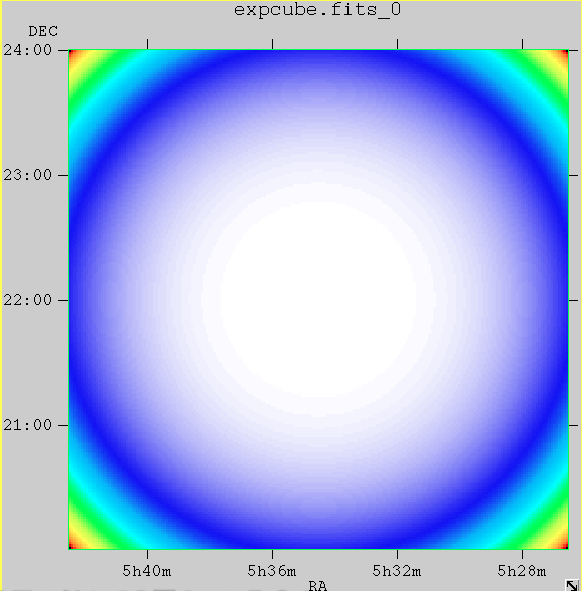 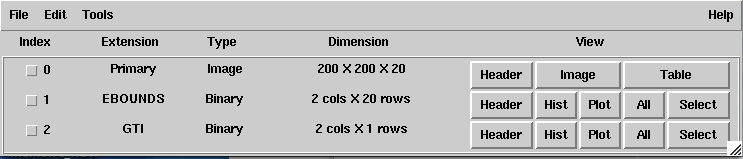 *now only take into account bins within ROI
29 June - 3 July 2015
4th ctools and gammalib coding sprint (Jürgen Knödlseder)
22
Stacked analysis
Implementation
ctpsfcube* computes average point spread function
GCTACubePsf
point spread function
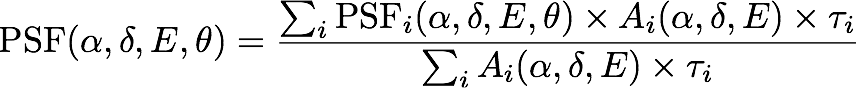 livetime
effective
area
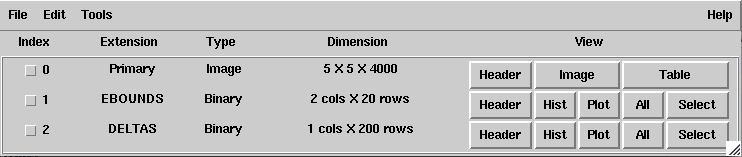 *now only take into account bins within ROI
29 June - 3 July 2015
4th ctools and gammalib coding sprint (Jürgen Knödlseder)
23
Stacked analysis
Implementation
ctbkgcube* computes average background rate
GCTACubeBackground
background
rate
livetime
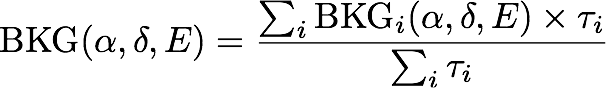 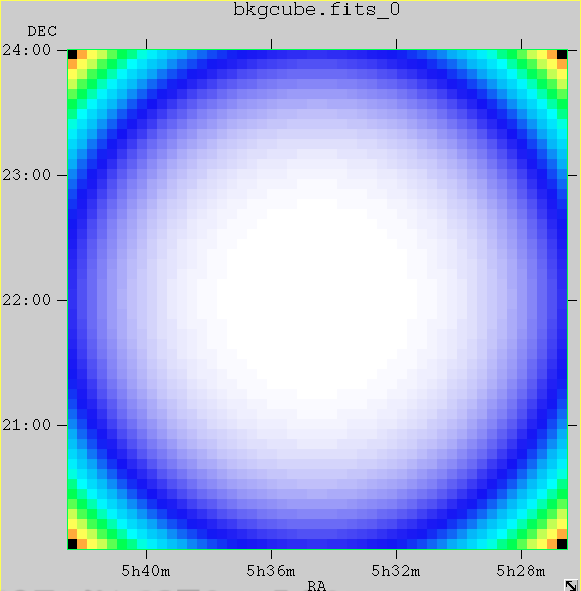 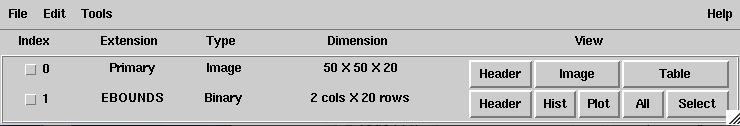 *now only take into account bins within ROI
29 June - 3 July 2015
4th ctools and gammalib coding sprint (Jürgen Knödlseder)
24
Stacked analysis
Analysis steps
1. Define your list of observations in an XML file
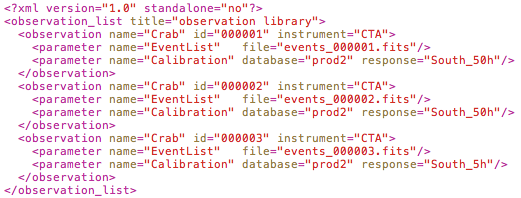 2. Run ctselect on this list to define the ROIs
use pointing as ROI centre
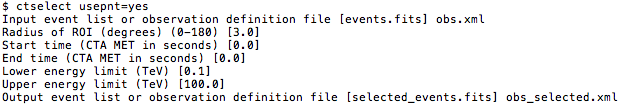 select events within 3° around pointing
29 June - 3 July 2015
4th ctools and gammalib coding sprint (Jürgen Knödlseder)
25
Stacked analysis
Analysis steps
use selected events
3. Run ctbin
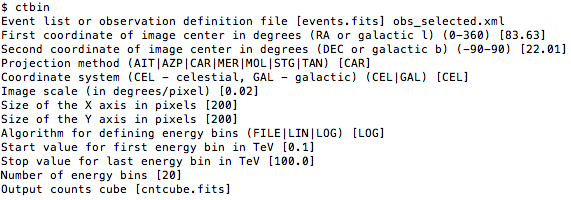 now generates a single counts cube
needs definition of observations
4. Run ctexpcube
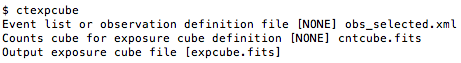 take exposure cube definition fromcounts cube
29 June - 3 July 2015
4th ctools and gammalib coding sprint (Jürgen Knödlseder)
26
Stacked analysis
Analysis steps
needs definition of observations
5. Run ctpsfcube
don’t take PSF cube 
definition fromcounts cube
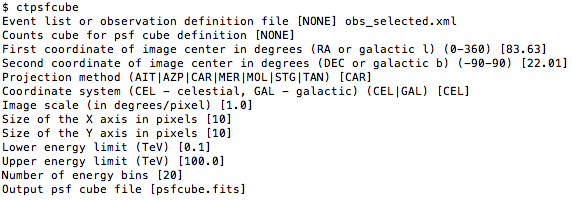 6. Run ctkbgcube
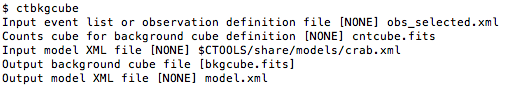 generates updated model
29 June - 3 July 2015
4th ctools and gammalib coding sprint (Jürgen Knödlseder)
27
Stacked analysis
Analysis steps
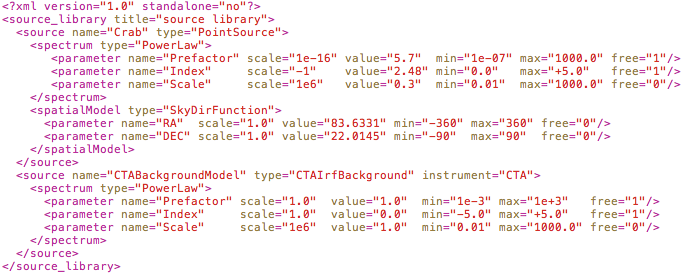 input
model
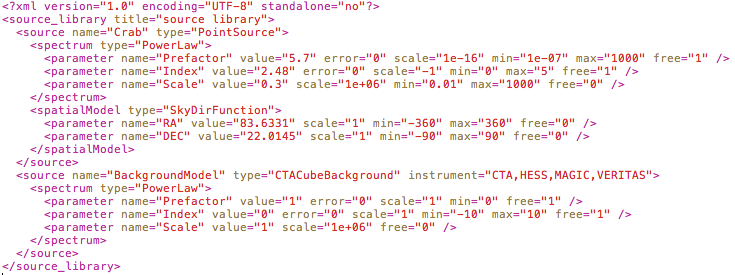 after
ctbkgcube
29 June - 3 July 2015
4th ctools and gammalib coding sprint (Jürgen Knödlseder)
28
Stacked analysis
Analysis steps
7. Run ctlike
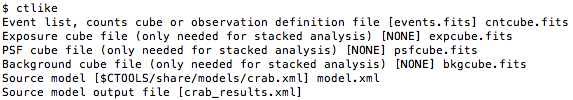 provide outputs from
ctbin, ctexpcube, ctpsfcube and ctbkgcube
29 June - 3 July 2015
4th ctools and gammalib coding sprint (Jürgen Knödlseder)
29
Stacked analysis
https://portal.cta-observatory.org/WG/PHYS/SitePages/PHYS-KSP-GPS.aspx
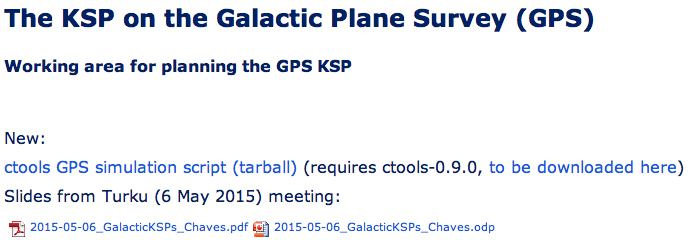 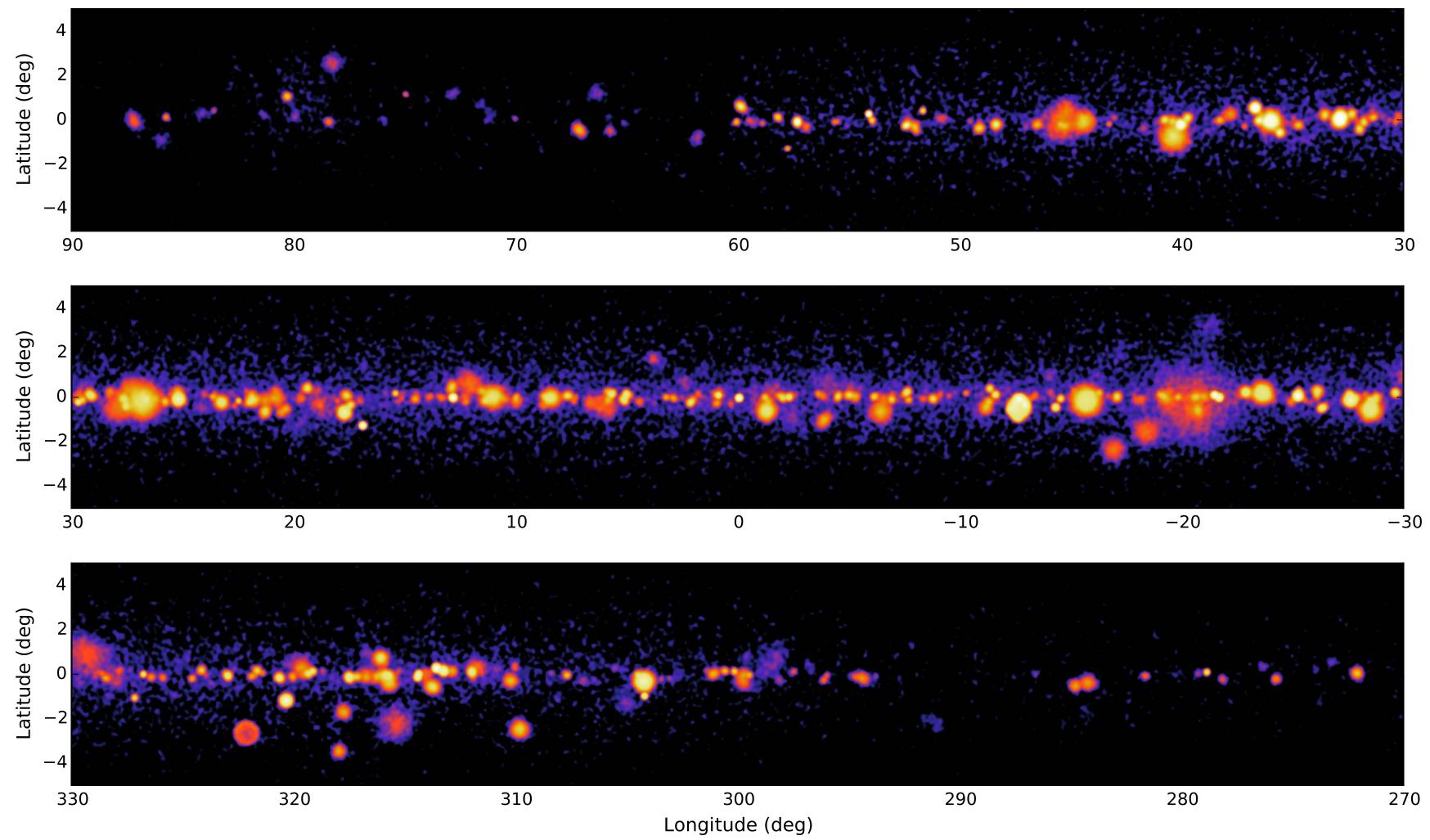 29 June - 3 July 2015
4th ctools and gammalib coding sprint (Jürgen Knödlseder)
30
New scripts
csresmap

csspec
cslightcrv

csobsdef
fit quality
likelihood related
observation definition
29 June - 3 July 2015
4th ctools and gammalib coding sprint (Jürgen Knödlseder)
31
csresmap
Purpose: produce a residual counts map*
model
counts
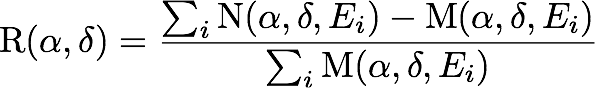 residual
map
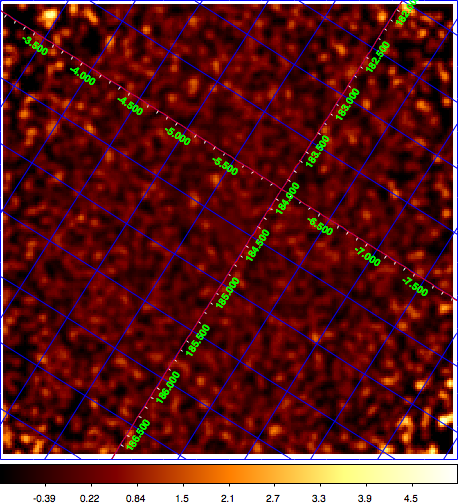 *does not yet workfor stacked analysis
29 June - 3 July 2015
4th ctools and gammalib coding sprint (Jürgen Knödlseder)
32
csspec
Purpose: runs ctlike in various energy bands to produce a spectrum (including upper limits)
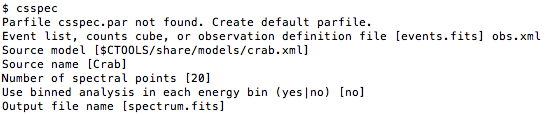 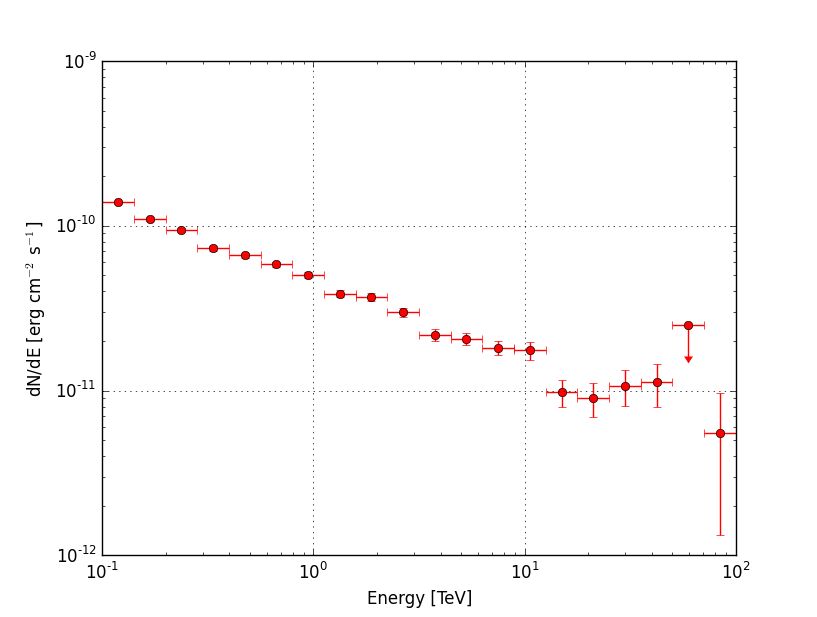 show_spectrum.py
29 June - 3 July 2015
4th ctools and gammalib coding sprint (Jürgen Knödlseder)
33
cslightcrv
Purpose: runs ctlike in various temporal bands to produce a light curve                  (including upper limits)
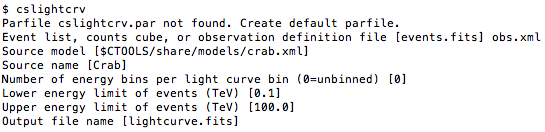 no plotting script yet (maybe something to do at the sprint)
29 June - 3 July 2015
4th ctools and gammalib coding sprint (Jürgen Knödlseder)
34
csobsdef
Purpose: generation of an observation definition XML file
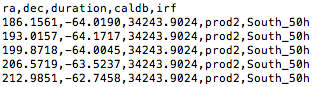 see script
make_pointings.py
for survey KSPs
defines ROI radius
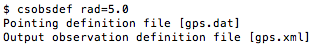 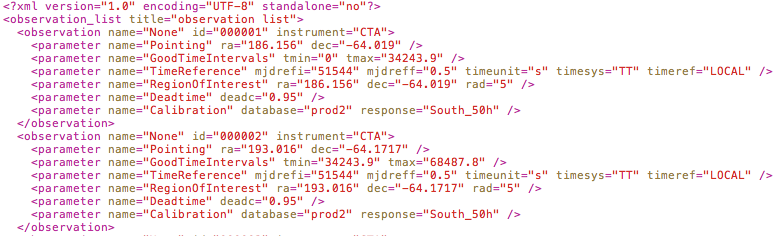 Output can be directly fed into ctobssim …
29 June - 3 July 2015
4th ctools and gammalib coding sprint (Jürgen Knödlseder)
35
3. Instrument Response Functions
29 June - 3 July 2015
4th ctools and gammalib coding sprint (Jürgen Knödlseder)
36
Current IRF handling
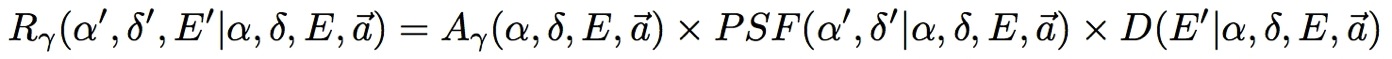 effective
area (cm2)
energy
dispersion
point spread
function
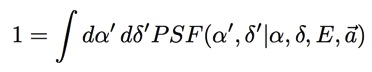 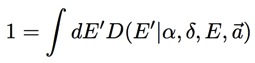 Full area, no angle cuts
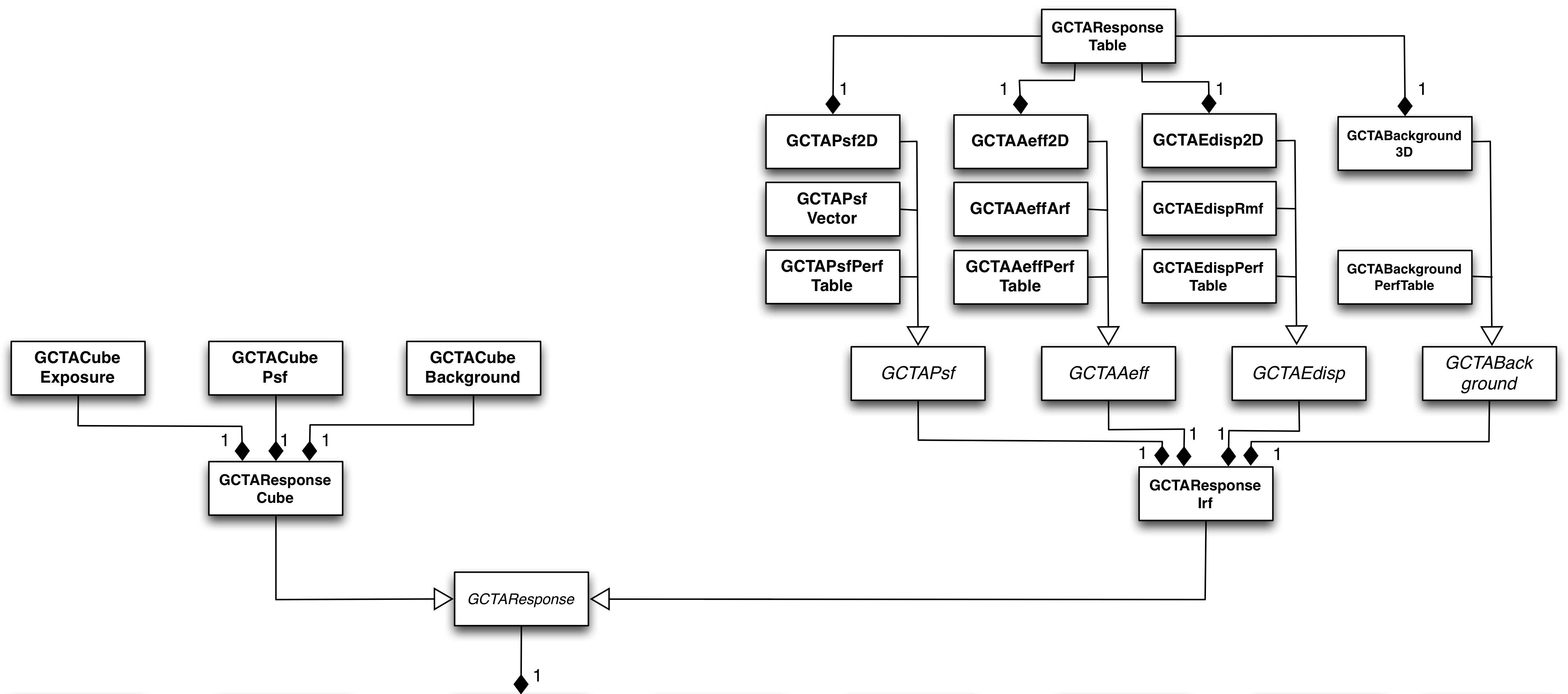 Response tables
XSPEC-like (1DC)
Performance tables
stacked response
29 June - 3 July 2015
4th ctools and gammalib coding sprint (Jürgen Knödlseder)
37
Performance tables
GCTAAeffPerfTable
GCTAPsfPerfTable
GCTAEdispPerfTable
GCTABackgroundPerfTable
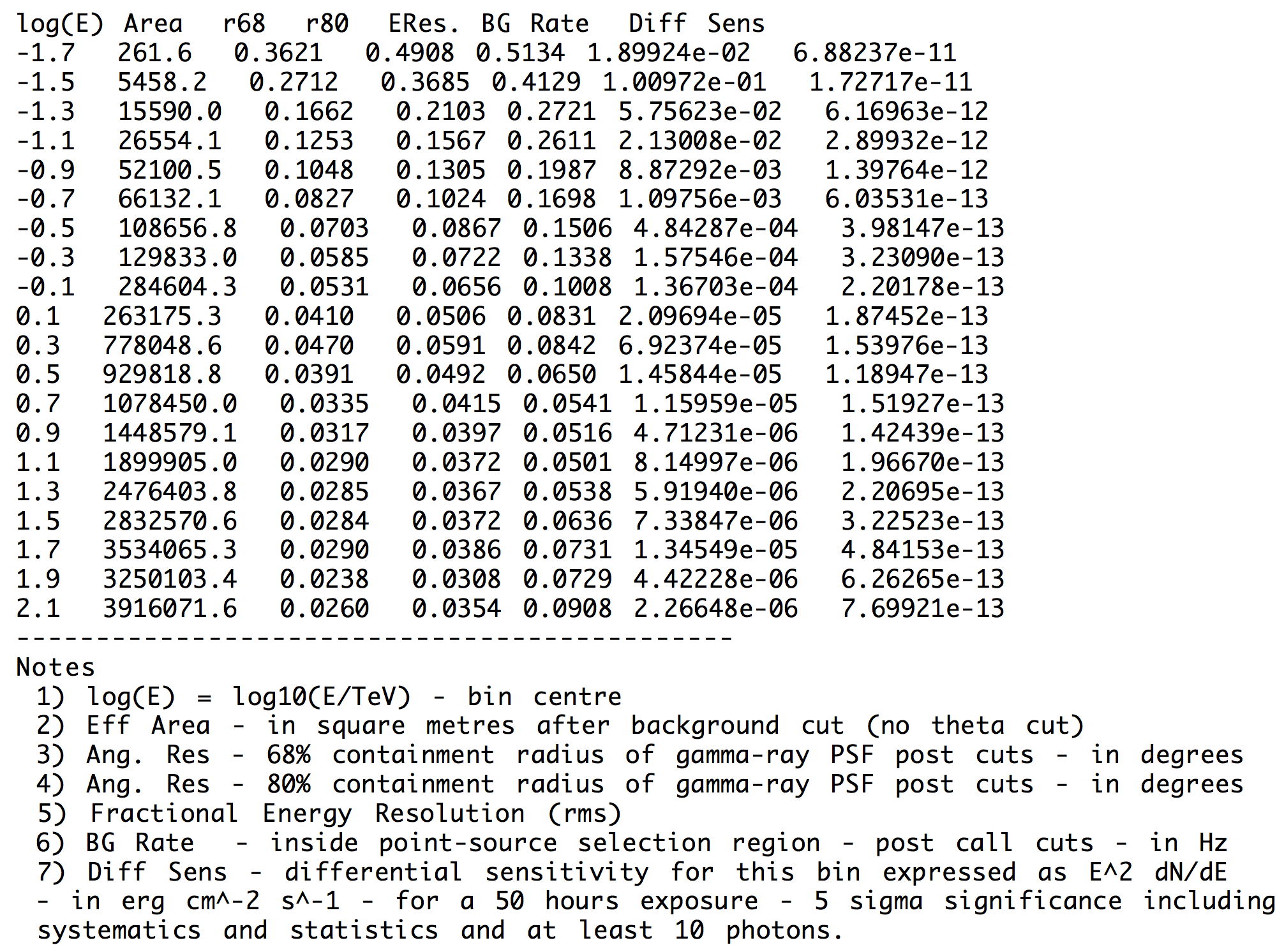 Only on-axis information
Aeff and Brate off-axis dependence modelled using
Gaussians assumed for PSF and energy dispersion
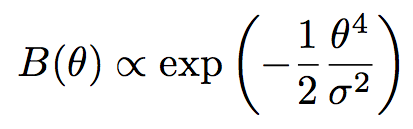 29 June - 3 July 2015
4th ctools and gammalib coding sprint (Jürgen Knödlseder)
38
ARF, RMF, PSF vectors
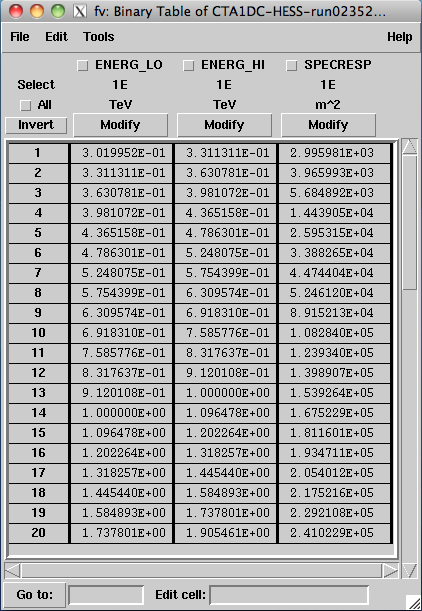 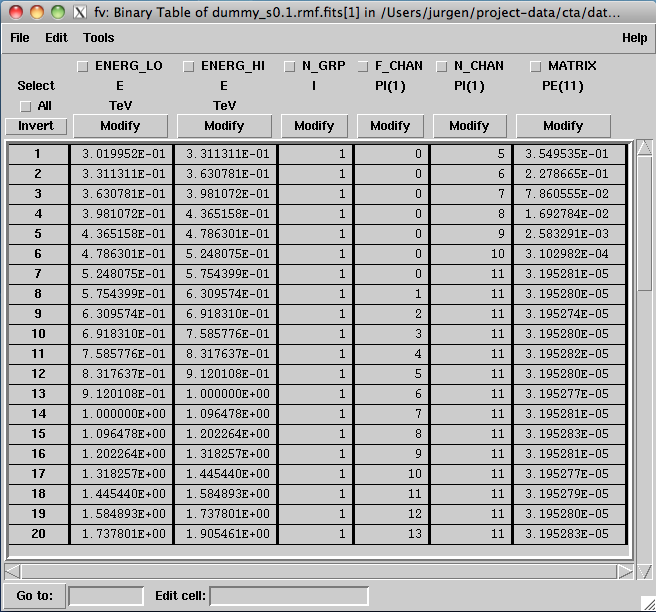 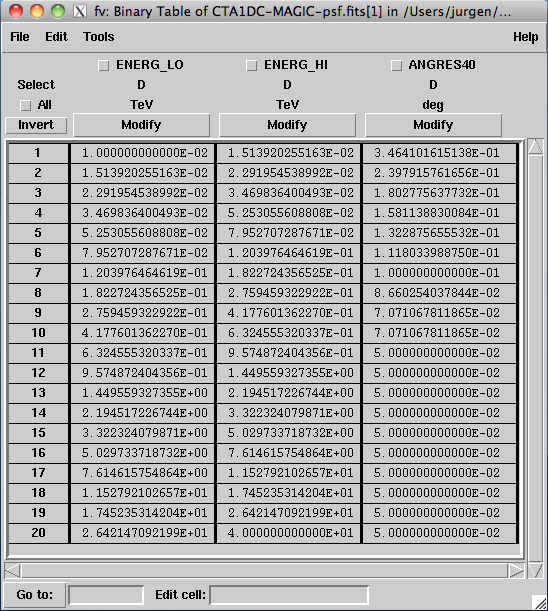 GCTAAeffArf
GCTAPsfVector
GCTAEdispRmf
Only on-axis information
Aeff off-axis dependence modelled using
Gaussian assumed for PSF
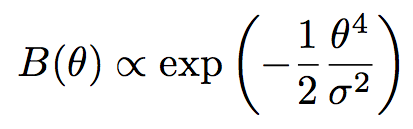 29 June - 3 July 2015
4th ctools and gammalib coding sprint (Jürgen Knödlseder)
39
Response tables
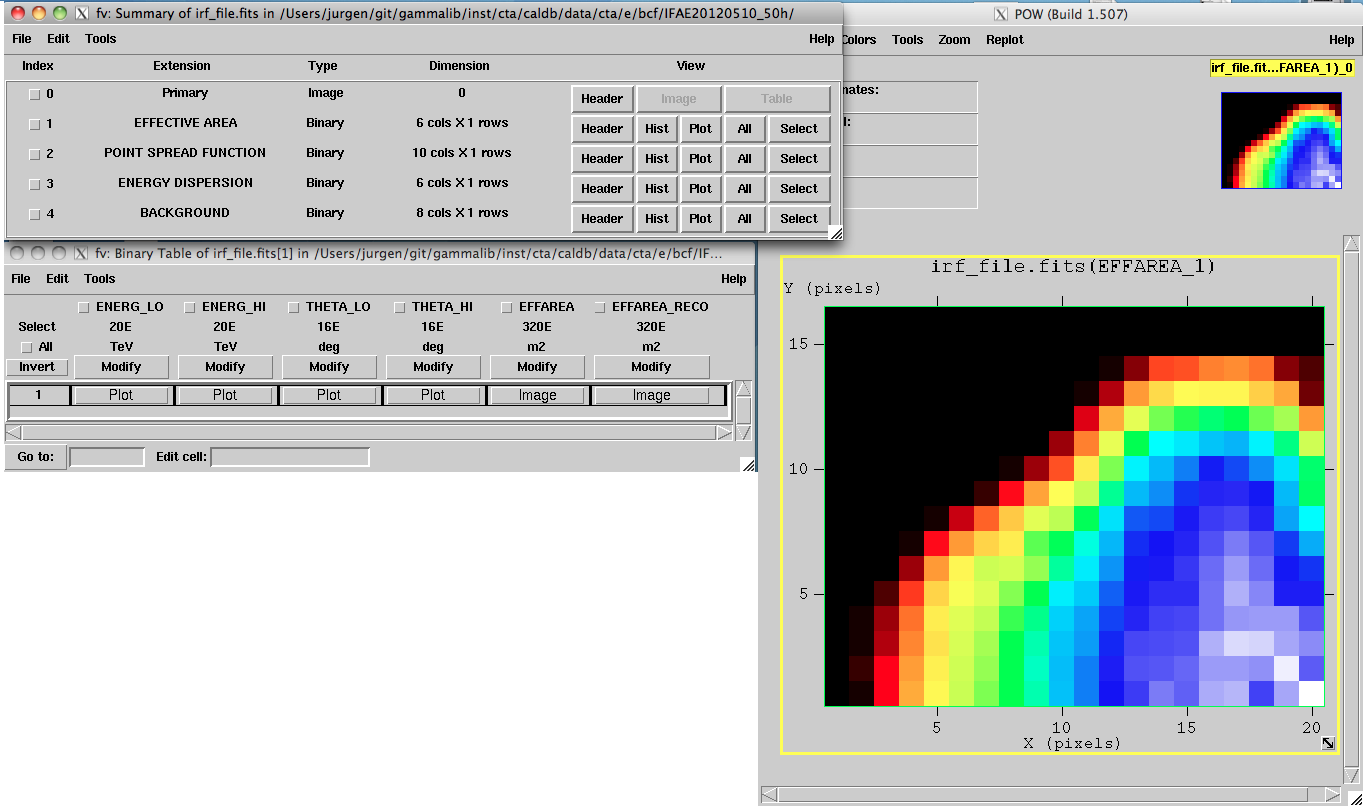 GCTAAeff2D
GCTAPsf2D
GCTAEdisp2D
GCTABackground3D
One extension per response component
All response component in single file
Future: all response components in event file
29 June - 3 July 2015
4th ctools and gammalib coding sprint (Jürgen Knödlseder)
40
Response tables
data 1
axis 2 bins [LO, HI]
axis 1 bins [LO, HI]
data 2
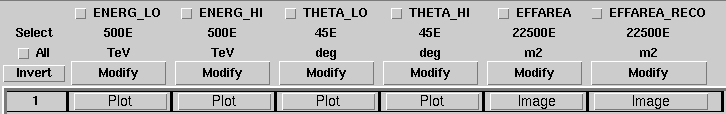 Format of Fermi/LAT instrument response files
Can handle n-dimensional cubes (don’t need to be contiguous)
Can handle arbitrary number of data blocks
Can handle parametric models (each data block is a parameter)
Handling of this format implement by class GCTAResponseTable
29 June - 3 July 2015
4th ctools and gammalib coding sprint (Jürgen Knödlseder)
41
Response tables
Effective area
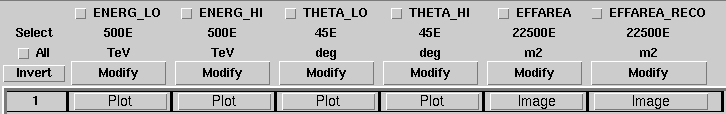 Function of energy and off axis angle
Store Aeff values as function or true or measured energy
Point spread function
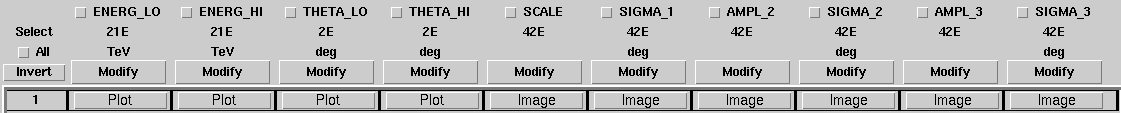 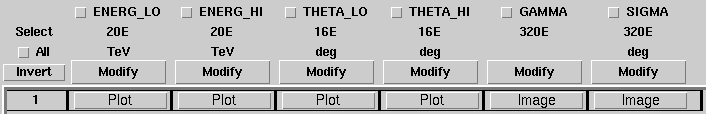 Function of energy and off axis angle
Two parametric variants: 3-Gaussians (6 parameters), King function (2 parameters)
29 June - 3 July 2015
4th ctools and gammalib coding sprint (Jürgen Knödlseder)
42
Response tables
Effective area
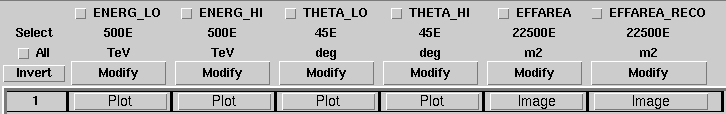 Function of energy and off axis angle
Store Aeff values as function or true or measured energy
Point spread function
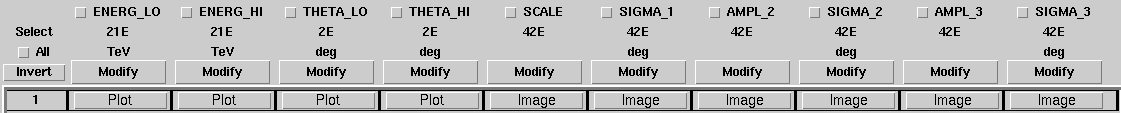 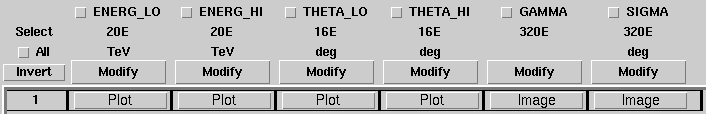 Function of energy and off axis angle
Two parametric variants: 3-Gaussians (6 parameters), King function (2 parameters)
29 June - 3 July 2015
4th ctools and gammalib coding sprint (Jürgen Knödlseder)
43
Response tables
Energy dispersion
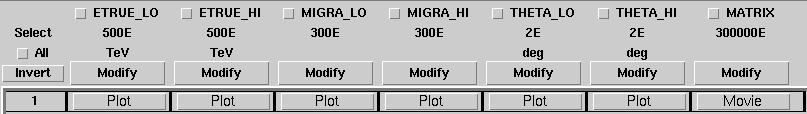 Function of true energy, Ereco/Etrue  and off axis angle
Store migration matrix (3D)
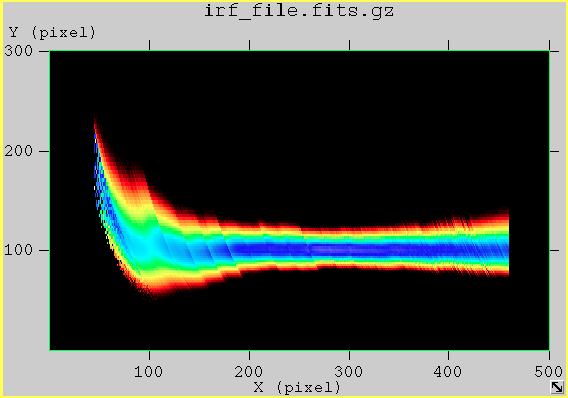 29 June - 3 July 2015
4th ctools and gammalib coding sprint (Jürgen Knödlseder)
44
Response tables
Background rates
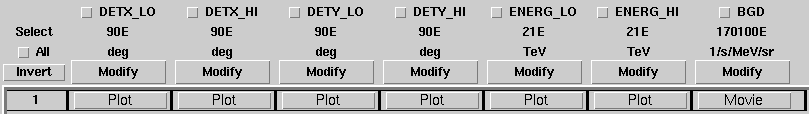 Function of DETX, DETY and measured energy
Store rates per energy and solid angle (3D)
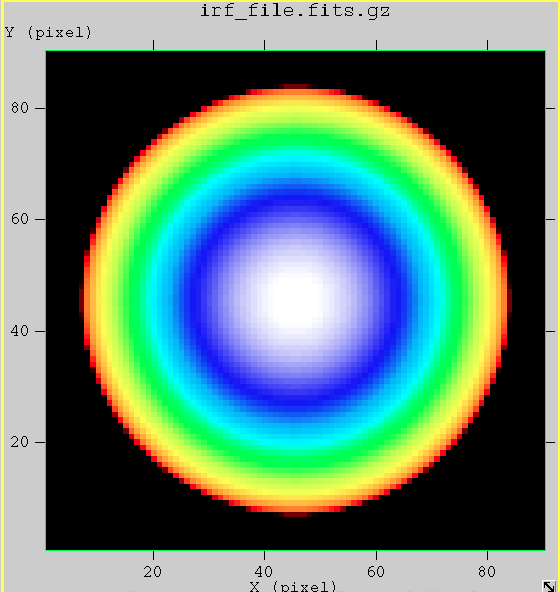 29 June - 3 July 2015
4th ctools and gammalib coding sprint (Jürgen Knödlseder)
45
Calibration database usage
Set calibration database root:
export CALDB=/usr/local/gamma/share/caldb
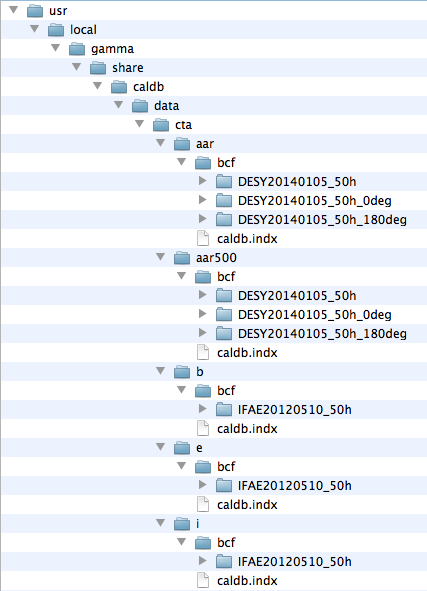 mission
instrument
rspname
Specifying response as input parameters:
$ ctobssim
Model [$CTOOLS/share/models/crab.xml]
Calibration database [aar]
Instrument response function [DESY20140105_50h]
RA of pointing (degrees) (0-360) [83.63]
Dec of pointing (degrees) (-90-90) [22.01]
Radius of FOV (degrees) (0-180) [5.0]
Start time (MET in s) (0) [0.0]
End time (MET in s) (0) [1800.0]
Lower energy limit (TeV) (0) [0.1]
Upper energy limit (TeV) (0) [100.0]
Output event data file or observation definition file [events.fits]
29 June - 3 July 2015
4th ctools and gammalib coding sprint (Jürgen Knödlseder)
46
Calibration database usage
Set calibration database root:
export CALDB=/usr/local/gamma/share/caldb
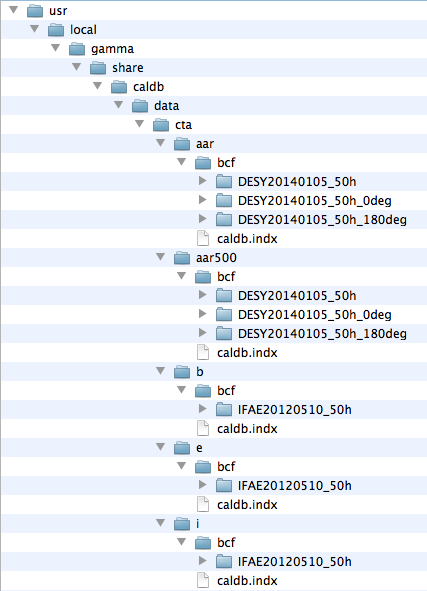 mission
instrument
rspname
Specifying response in XML observation definition file:
<observation_list title="observation library">
  <observation name="Crab" id="00001" instrument="CTA">
    <parameter name="EventList"   file="events.fits"/>
    <parameter name="Calibration" database="aar" response="DESY20140105_50h"/>
  </observation>
</observation_list>
29 June - 3 July 2015
4th ctools and gammalib coding sprint (Jürgen Knödlseder)
47
Calibration database usage
Set calibration database root:
export CALDB=/usr/local/gamma/share/caldb
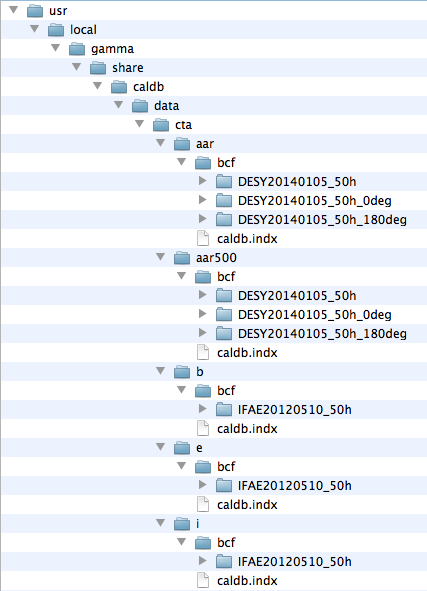 mission
instrument
rspname
Specifying response within Python script:
import gammalib
obs   = gammalib.GCTAObservation()
caldb = gammalib.GCaldb("cta", "aar")
irf   = "DESY20140105_50h"
obs.response(irf, caldb)
29 June - 3 July 2015
4th ctools and gammalib coding sprint (Jürgen Knödlseder)
48
Evolutions
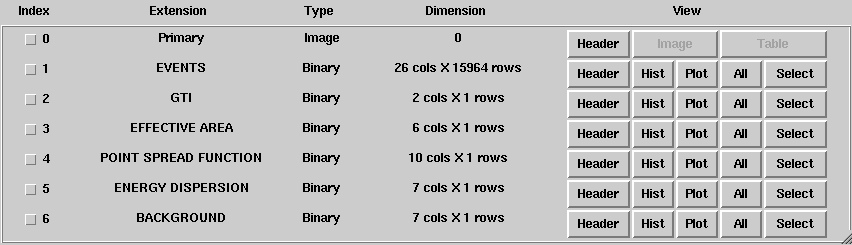 Ultimately we would like to have a CTA events file that looks like this (event selection and instrument response functions are tied together; it makes sense to store them together).
Auxiliary information could be added (for example pointing or weather information)
For each observation (aka run) the user would get a single, self contained file. This considerably simplifies data distribution and data handling and minimizes the danger of improper usage.
This would make the usage of a calibration database obsolete.
29 June - 3 July 2015
4th ctools and gammalib coding sprint (Jürgen Knödlseder)
49
4. Goals of this sprint
29 June - 3 July 2015
4th ctools and gammalib coding sprint (Jürgen Knödlseder)
50
Goals of this sprint
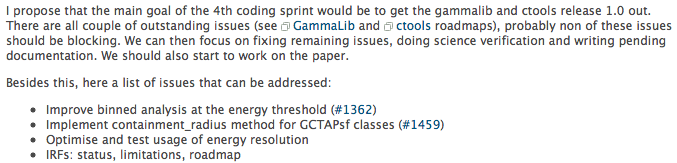 29 June - 3 July 2015
4th ctools and gammalib coding sprint (Jürgen Knödlseder)
51
Roadmap towards gammalib release 1.0
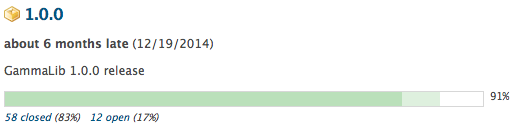 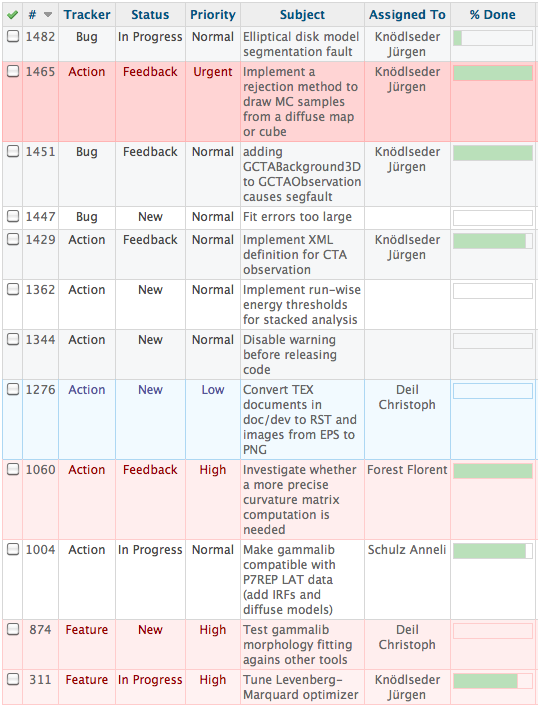 29 June - 3 July 2015
4th ctools and gammalib coding sprint (Jürgen Knödlseder)
52
Roadmap towards ctools release 1.0
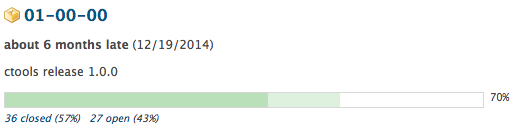 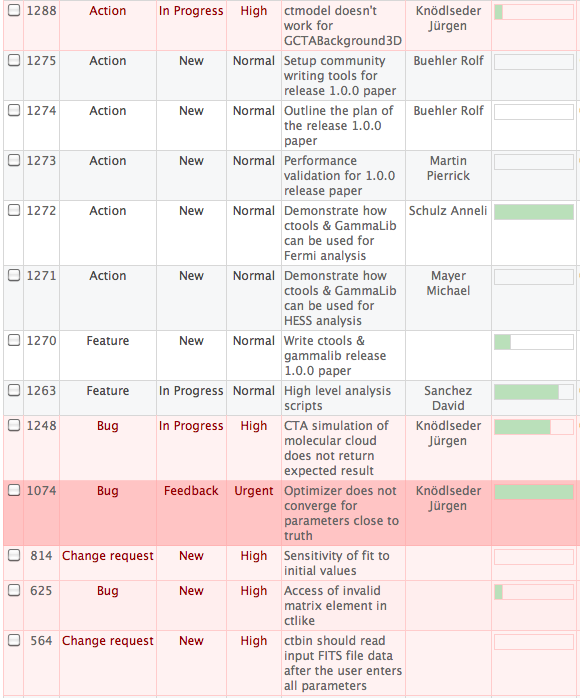 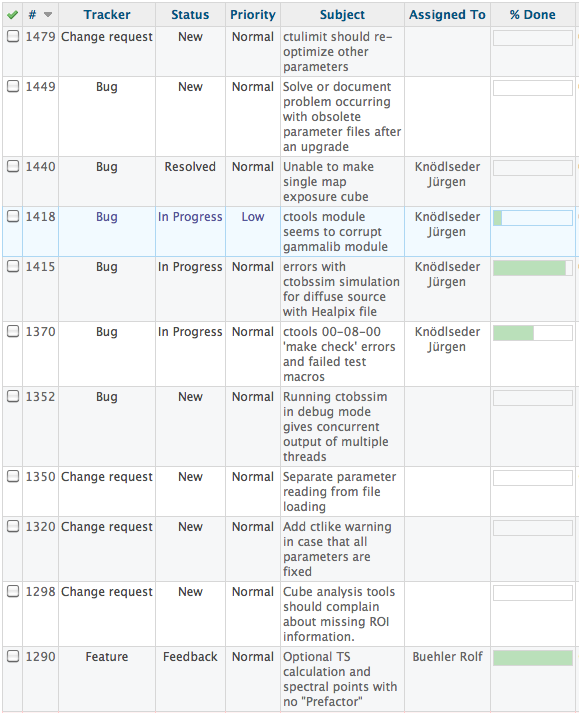 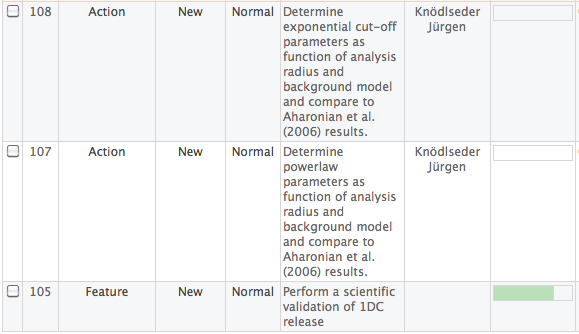 29 June - 3 July 2015
4th ctools and gammalib coding sprint (Jürgen Knödlseder)
53
Agenda
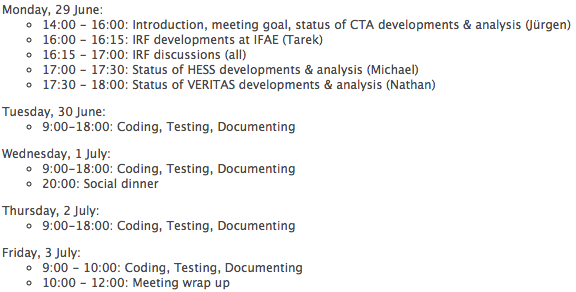 29 June - 3 July 2015
4th ctools and gammalib coding sprint (Jürgen Knödlseder)
54